Conceitos fundamentais
Prof. Emerson Passos
Espaço dos vetores de estado. Operadores lineares. Representação de vetores de estado e operadores.

Observáveis. Autovalores e autovetores de um observável. Medida na Mecânica Quântica. Postulados. Relações de incerteza. Mudança de base. Diagonalização. Observáveis com espectro contínuo. Posição e momento. Função de onda.
Espaço dos vetores de estado
O estado do sistema é representado por um vetor num espaço vetorial complexo, munido de um produto escalar hermiteano. Vamos adotar a notação de Dirac:
Vetor de estado            → “ket”,  a  rótulo identificador.
Dimensionalidade: é determinada pela natureza do sistema físico considerado.
Estrutura de espaço vetorial: estão definidas as operações de soma de vetores e multiplicação de um vetor por um número complexo.
Um vetor de estado contém todas as informações sobre o estado físico do sistema.
Produto Escalar Hermiteano: operação que associa a todo par de vetores |a> e |b> um número complexo que será indicado pelo símbolo (b,a), satisfazendo as propriedades:
Consequência das propriedades: Linearidade do produto escalar com respeito ao segundo argumento e antilinearidade com respeito ao primeiro argumento
Ortogonalidade:
Norma:
Se o espaço dos vetores de estado tem dimensão N, existe uma base de vetores de estado dada por N vetores ortonormais,
tal que qualquer vetor de estado pode ser escrito como:
Espaço Dual. “Bras”
Dado um espaço vetorial podemos definir funções lineares com valores complexos dos vetores do espaço,
Linearidade:
Estrutura de espaço vetorial: Espaço Dual do espaço de partida.
Correspondência dual: A cada vetor |a> associamos uma função linear <a| tal que o seu valor no vetor |b> seja
Na notação de Dirac, um vetor do espaço dual é chamado de “bra”. Os produtos escalares entre dois vetores do espaço vetorial aparecem como brackets
Correspondência entre vetores do espaço vetorial e do espaço dual é tal que
Dada uma base no espaço vetorial podemos achar uma base correspondente no espaço dual:
tal que
Operadores Lineares
Ação de um operador linear num vetor do espaço vetorial transforma esse vetor em outro vetor do mesmo espaço:
Representação de vetores de estado e operadores numa dada base:
1) Vetores de estado são representados em termos de suas componentes nessa base:
2) Um operador linear é representado em termos de uma matriz determinada através da ação do operador em cada um dos vetores da base:
Dado um operador       definimos o operador hermiteano conjugado,      , através da relação
Representação numa dada base → matriz complexa conjugada da transposta da matriz que representa      ,
Correspondência dual →
Propriedades
Operador Hermiteano:

Operador Anti-hermiteano:
Representação numa dada base →
Resolução da identidade
Operadores de projeção: Seja         um vetor de estado normalizado,                . Definimos o operador:
Propriedades
Todo vetor de estado pode ser decomposto na soma de dois vetores ortogonais da forma:
Se         é tomado igual à um dos vetores de uma base ortonormal        :
Em particular a expansão:
relação de completeza
Vamos exemplificar como os operadores introduzidos e a notação de Dirac facilitam os cálculos na MQ:
Mudança de Base
Duas bases distintas no espaço de vetores de estado:
Dado um “ket” qualquer, como se relacionam os coeficientes da sua expansão nas duas bases?
Qual a relação entre as matrizes que representam um operador nas duas bases?
Observáveis. Autovetores e autovalores de um observável.
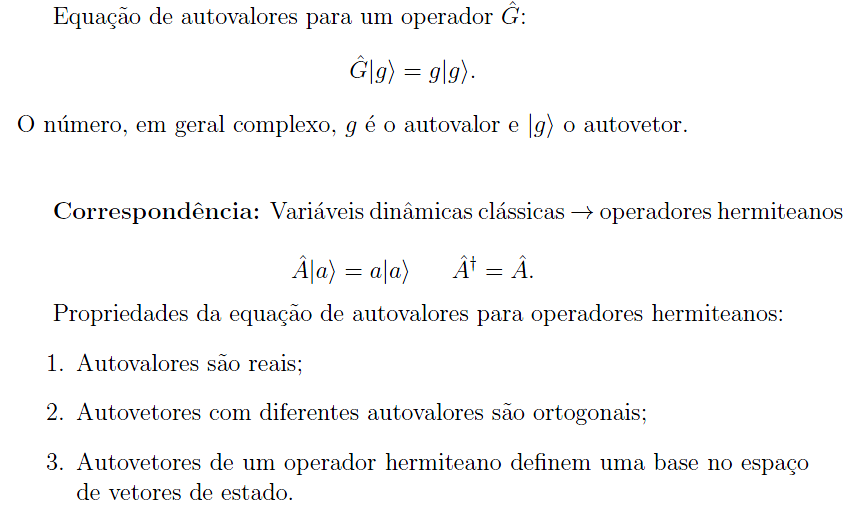 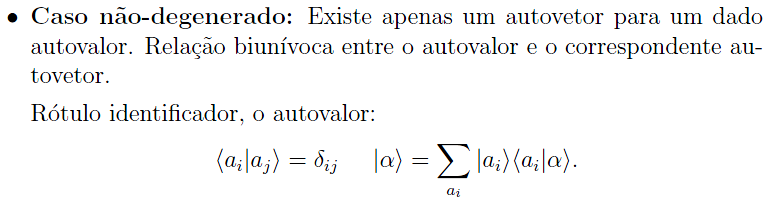 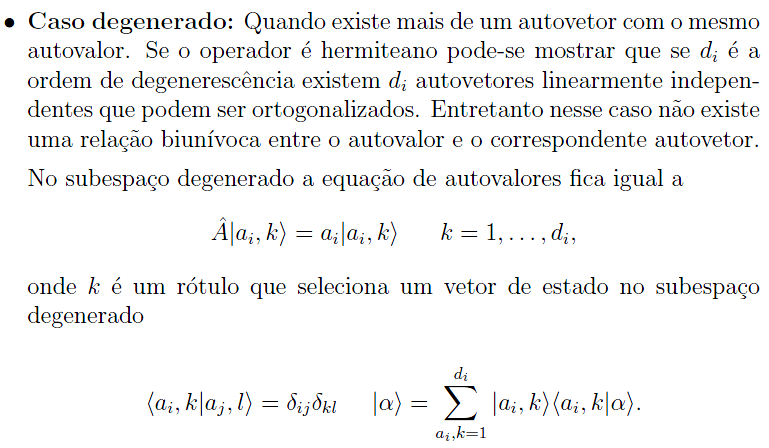 Medidas na MQ: Postulados
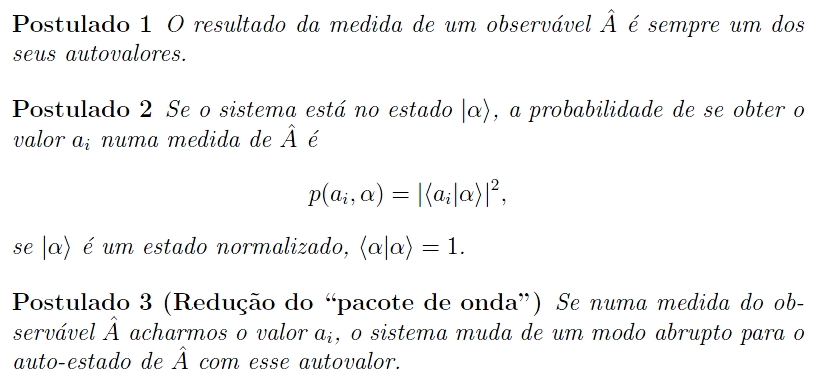 A probabilidade é sempre não-negativa e a soma das probabilidades de se medir todos os autovalores de um observável é igual a um;
Valor médio das medidas de um observável se o sistema está no estado |a>:
Então:
Generalização quando existe degenerescência:
Caso não-degenerado
Caso degenerado
Calculamos as probabilidades como mostrado acima, onde agora        é o projetor no subespaço degenerado de autovalor    :
Probabilidade de numa medida do observável Â de acharmos o valor      :
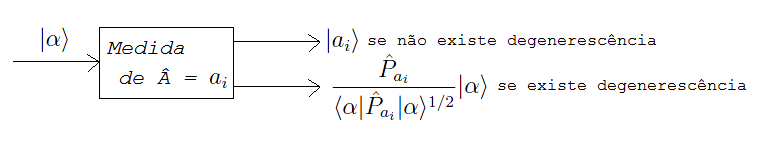 Observáveis compatíveis. Conjunto completo de observáveis compatíveis. Como determinar uma base do espaço de vetores de estado?
Observáveis compatíveis:  Dois observáveis são compatíveis se                    .
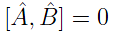 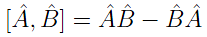 Propriedades
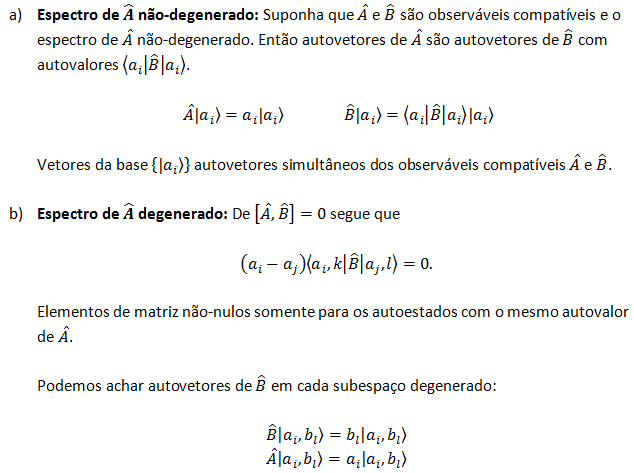 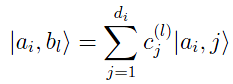 Vetores da base               autovetores simultâneos dos observáveis compatíveis     e     .
Duas possibilidades:
Dado um par de autovalores de      e      existe apenas um autovetor simultâneo de                                          e        com esse par de autovalores. Nesse caso podemos rotular os estados da base pelos pares de autovalores,           , e os observáveis compatíveis       e       são um conjunto completo de observáveis compatíveis.
Quando a multiplicidade permanece devemos achar uma série de observáveis compatíveis entre si,           tal que dado o conjunto de autovalores desses observáveis existe apenas um autovetor simultâneo de                  com esse conjunto de autovalores. Nesse caso, os observáveis compatíveis                  são um conjunto completo de observáveis compatíveis.
Como determinar uma base no espaço de vetores de estado?
e       observáveis compatíveis
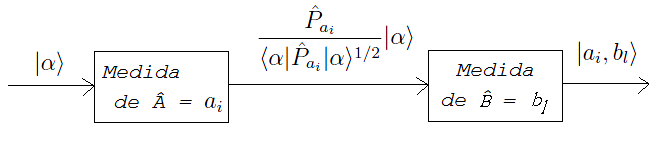 Selecionamos os vetores da base fazendo medidas simultâneas dos observáveis
       e      .
Probabilidade de nas medidas sucessivas acima acharmos os valores             :
Observáveis incompatíveis
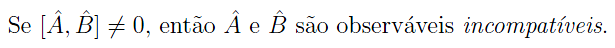 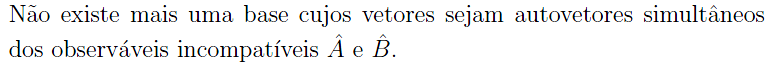 Medidas de observáveis incompatíveis
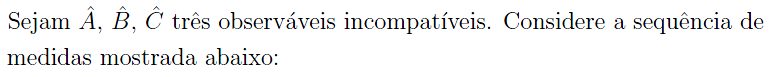 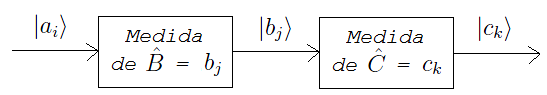 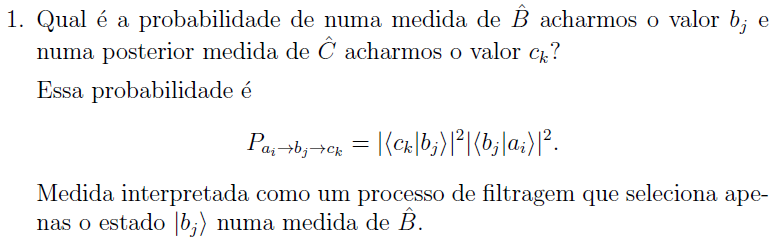 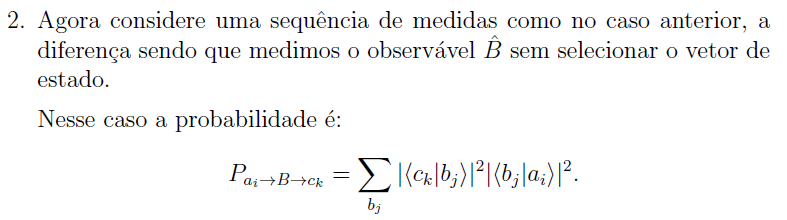 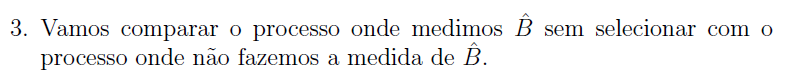 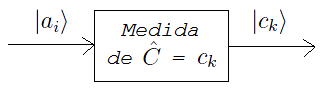 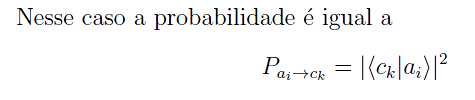 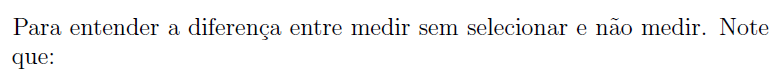 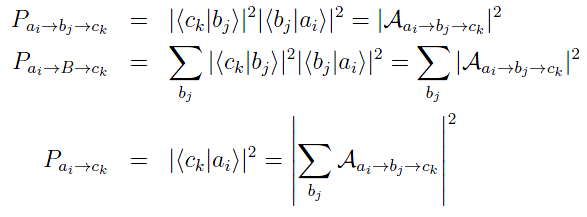 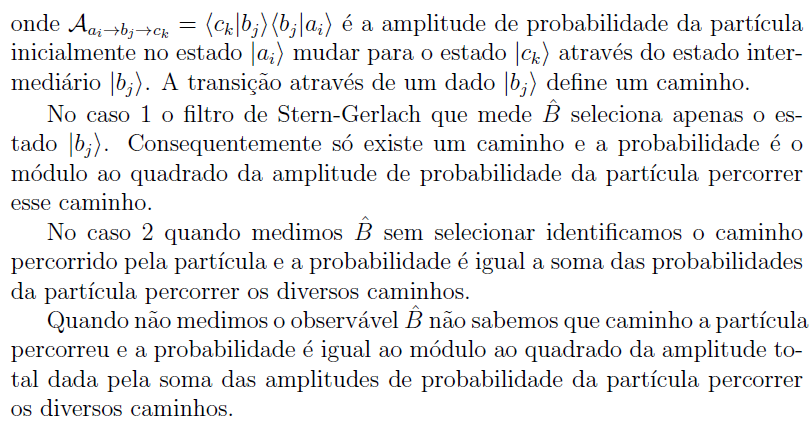 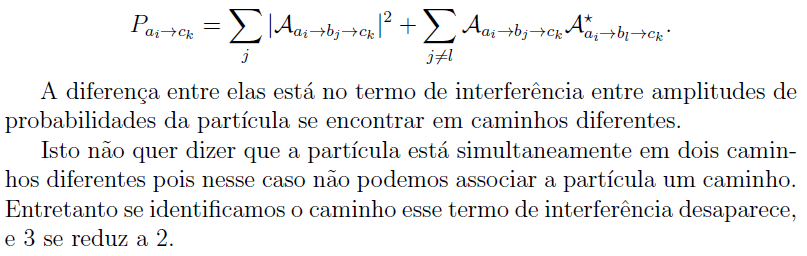 Diagonalização. Solução da equação de autovalores para um operador hermiteano.
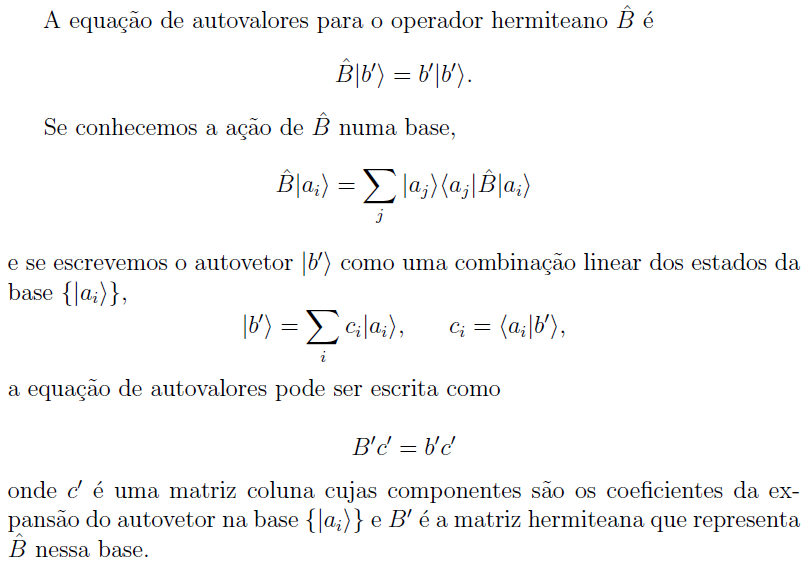 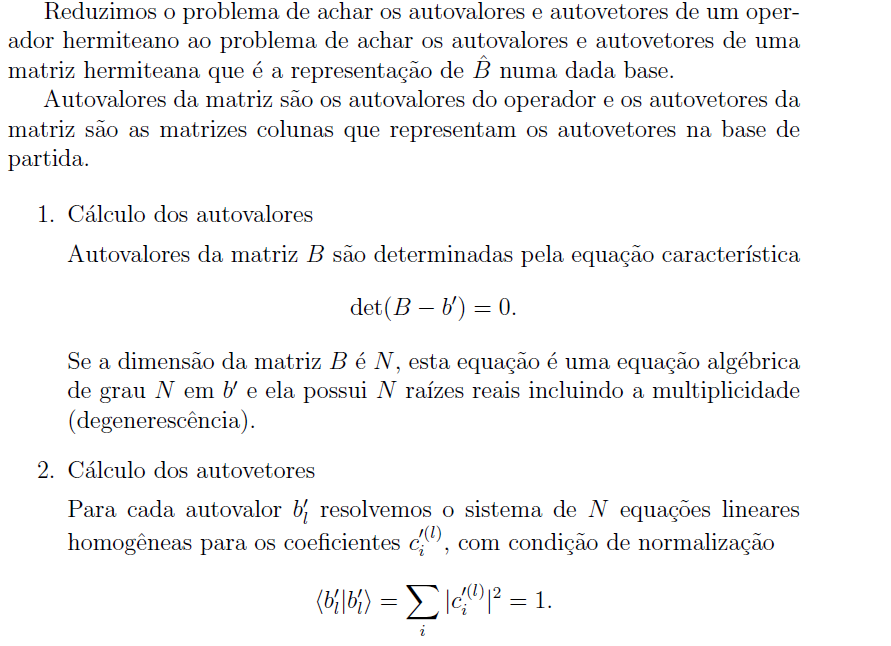 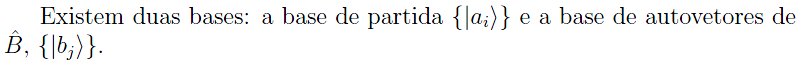 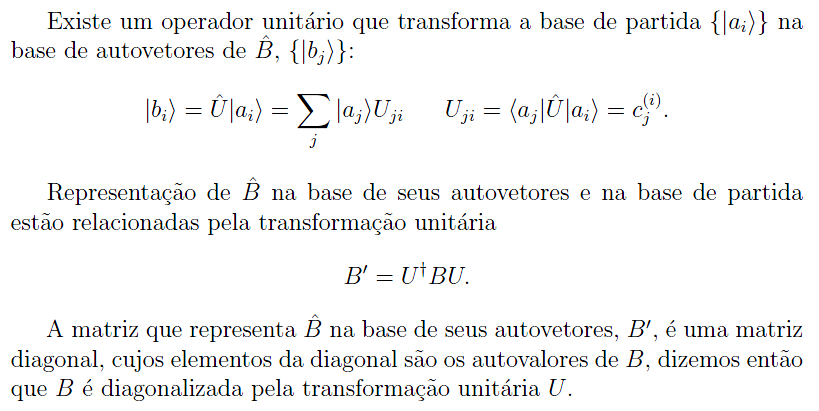 Relações de incerteza